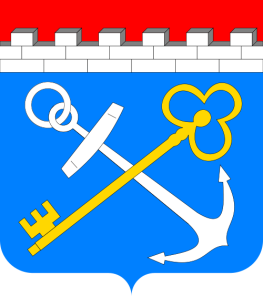 Комитет по развитию малого, среднего бизнеса 
и потребительского рынка
Ленинградской области
О старте приема заявок на второй конкурс «Кубок Губернатора «Лучший шеф-повар 47-региона»
Подача заявок на конкурс
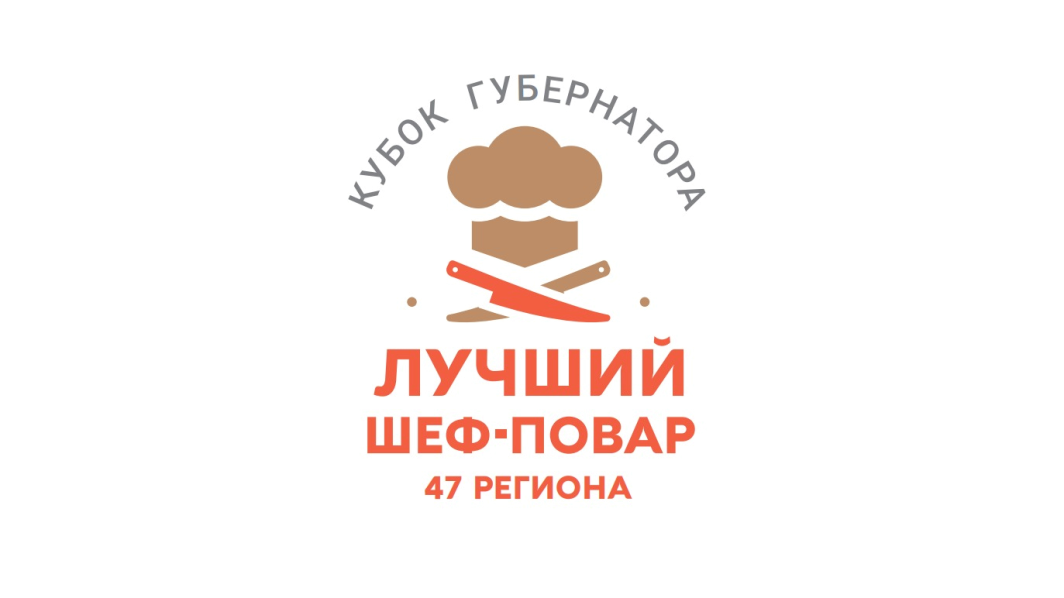 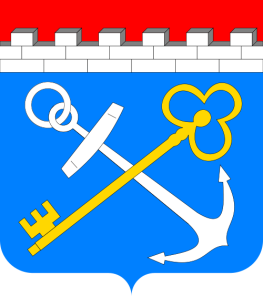 ВСЕ АДМИНИСТРАЦИИ НАПРАВЛЯЮТ 
ЗАЯВКУ  ОТ РАЙОНА  до 15.04.2024
для участия команды

В КОМАНДУ ВХОДИТ 3 ЧЕЛОВЕКА: 
1. ШЕФ-ПОВАР 
2. ПОМОЩНИК (ПОВАР)
3. ЮНИОР НЕ СТАРШЕ 25 ЛЕТ 

23.04.2024 в 13.00 ВКС с организаторами конкурса, администрациями, участниками команд для уточнения всех технических вопросов проведения конкурса
Ссылка: https://trueconf.lenreg.ru/c/3611262829
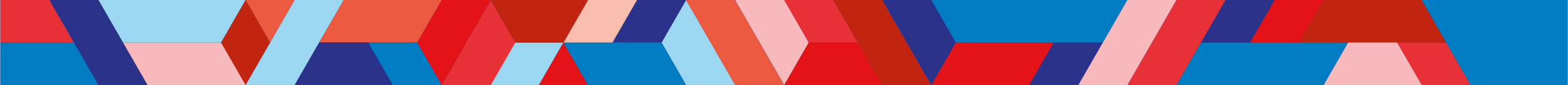 2
Заявка на участие
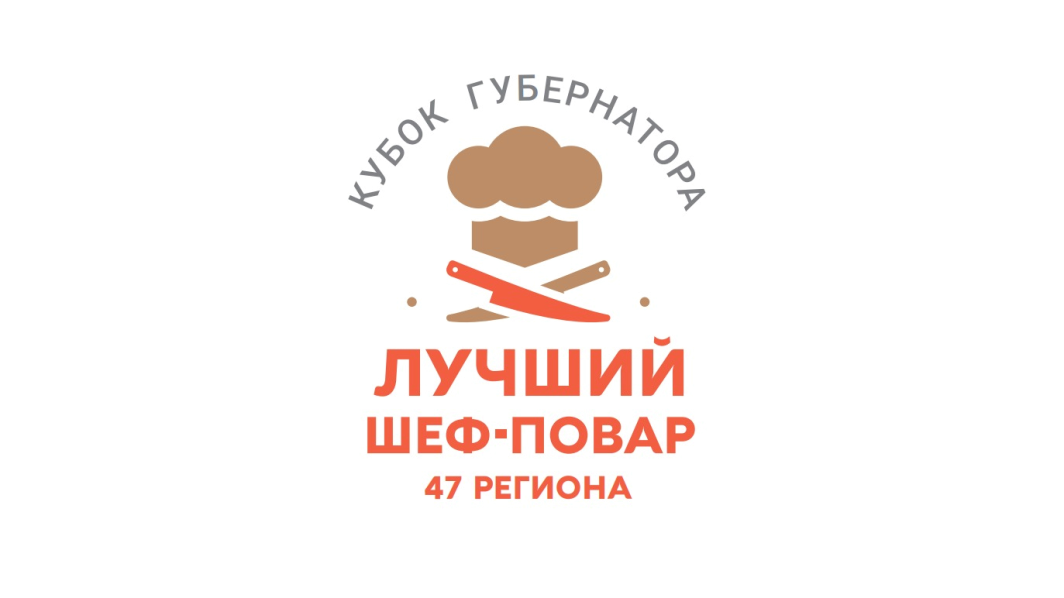 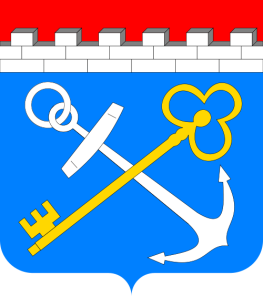 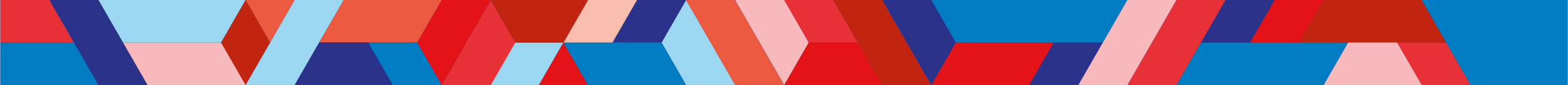 3
РЕГЛАМЕНТ КОНКУРСА
К участию в соревнованиях допускаются участники, предъявившие на момент регистрации команды копию действующей медицинской книжки и предъявившие на момент начала соревнования её действующий оригинал

ОБОРУДОВАНИЕ 
Участникам предоставляются индивидуальные рабочие места, оснащенные одинаковым набором оборудования: производственные столы, конвекционная печь, индукционная плита, холодильный шкаф, блендер, сбивальная машина-миксер, а также морозильные шкафы (для общего пользования). 
Все дополнительное оборудование участники могут привозить с собой, по предварительному согласованию с Оргкомитетом. 
Полный список оборудования индивидуального рабочего места и оборудования общей зоны предоставляется всем                                     участникам дополнительно.
4
РЕГЛАМЕНТ КОНКУРСА
ПОСУДА И ИНВЕНТАРЬ
На время проведения соревнований участникам предоставляется кухонная посуда и инвентарь: доски, сотейники, сковороды, миски. Участникам разрешается приносить собственный мелкий инвентарь и личный профессиональный инструмент. 
Приготовленные блюда в обязательном порядке подаются и демонстрируются на тарелке диаметром не менее 27 см белого цвета.
Оргкомитет предоставляет участникам средства для уборки кухни (моющие и чистящие средства, губки, перчатки, мусорные мешки и пр.). 
Участник несет материальную ответственность за пропавший и поврежденный инвентарь и посуду. 
Участники используют собственные ножи. 
Полный список инвентаря и инструментов индивидуального рабочего места предоставляется всем участникам дополнительно.
5
РЕГЛАМЕНТ КОНКУРСА
ТАЙМИНГ 
Соревнования проводятся, на основании графика, в номинации «Лучший шеф-повар» с дегустацией. 
Каждая команда должна в течение 90 минут приготовить блюда с использованием обязательных продуктов в общей тематике «Семейный обед» (4 порции: 3 для дегустации жюри, 1 для демонстрации зрителям) :
1. Закуска - обязательные продукты: печень куриная, клюква свежемороженая
2.  Основное блюдо - обязательные продукты: судак (филе), картофель
3.  Десерт - обязательные продукты: яблоки, мёд.
На выполнение конкурсного задания каждой команде отводится 90 минут. Команды стартуют с 10-минутным интервалом.  
Все 3 блюда должны быть поданы командой одновременно 
ровно через 90 минут. Представитель команды делает 
презентацию блюда перед жюри в течение 2 минут.
6
Спасибо за внимание!
КОМИТЕТ ПО РАЗВИТИЮ МАЛОГО, СРЕДНЕГО БИЗНЕСА И ПОТРЕБИТЕЛЬСКОГО РЫНКА ЛЕНИНГРАДСКОЙ ОБЛАСТИ



_____________Мы в социальных сетях ___________________

Вконтакте                                                         Telegram                                                    Одноклассники
:
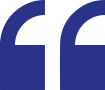 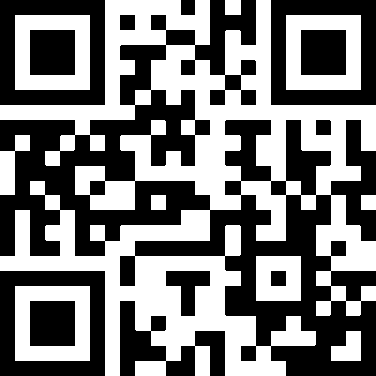 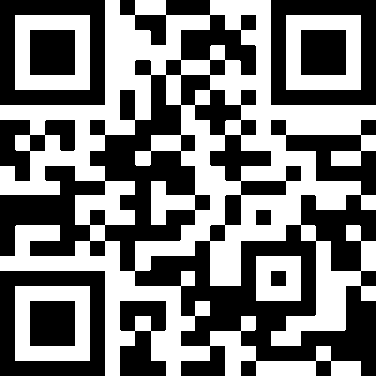 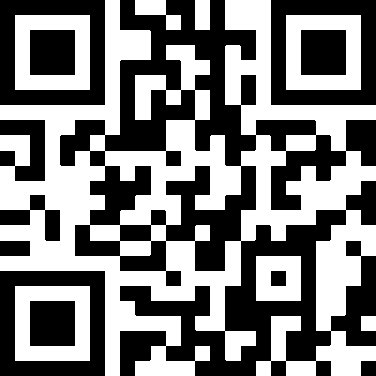 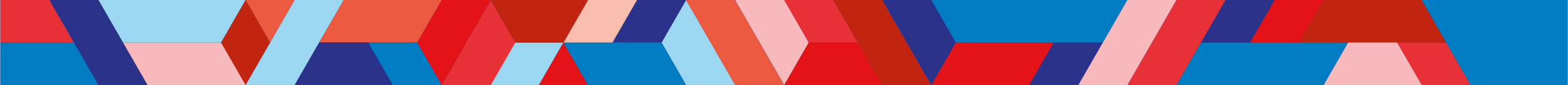 7